CCE3T618FW
Kombinovaná chladnička Fresco
Total No Frost, dotykový displej, rychlé chlazení, zásuvka na zeleninu, LED osvětlení, doplňkový obsah v aplikaci hOn
Parametry odpovídají Nařízení v přenesené pravomoci: (EU) 2019/2016
Více informací o výrobku naleznete pod tímto QR kódem:
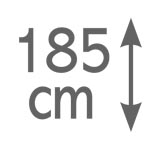 Hlavní vlastnosti (Nařízení v přenesené pravomoci: (EU) 2019/2016)
Třída energetické účinnosti		F
Celkový čistý objem (l)		342	
Čistý objem chladničky/ mrazáku (l)		222/119	
Spotřeba energie za den (kWh/24 hod)		0,873
Roční spotřeba energie (kWh/rok)		319	
Mrazicí výkon (kg/24 hod)		5,4	
Doba skladování při výpadku proudu (hod)	10	
Úroveň emisí hluku šířeného vzduchem (dB(A) re 1 pW)	39
Emisní třída hluku šířeného vzduchem		C
Klimatická třída			N - ST 16°- 38°C
Hvězdičkové označení 		****
Třída energetické účinnosti světla		F

Vlastnosti	
Doplňkový obsah v aplikaci hOn (např. Food Locator, Smart Drink Assistant, Inventory Assistant (bez možnosti dálkového ovládání)

Total No Frost  -  beznámrazová technologie chlazení v chladničce i mrazáku

Dotykový displej uvnitř chladničky
Elektronický termostat
Funkce Rychlé chlazení (na displeji)
Antibakteriální ošetření těsnění dvířek
Automatické odmrazování chladničky i mrazáku

Chladnička
3 + 1 skleněné police
5 přihrádek ve dveřích chladničky
1x zásuvka na zeleninu

Mrazák
3 plastové zásuvky
 
Konstrukce
Osvětlení LED 
Výměnný závěs dveří
2 nastavitelné nožičky
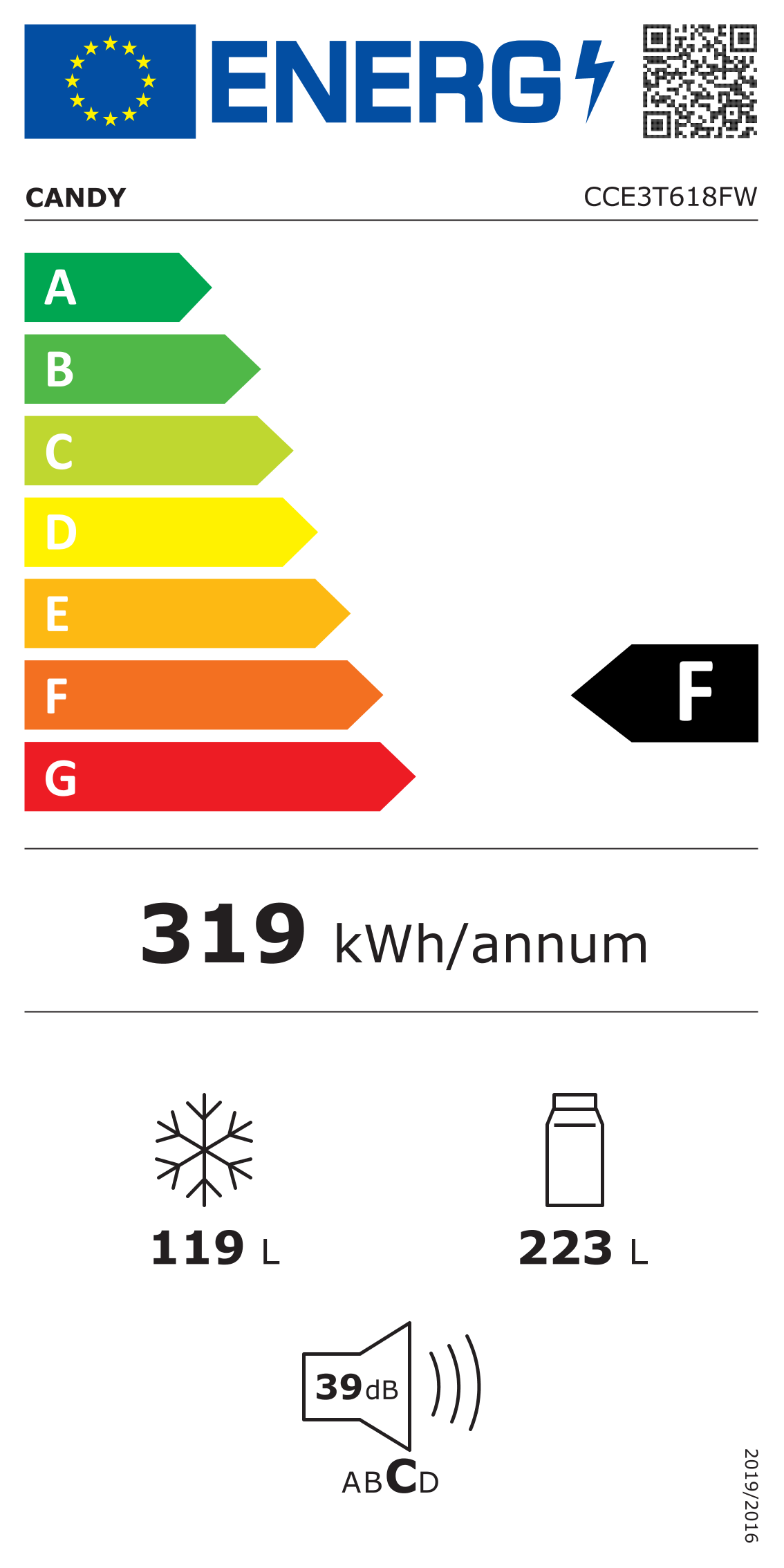 185
Doplňkový obsah v aplikaci (bez dálkového ovládání)
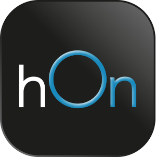 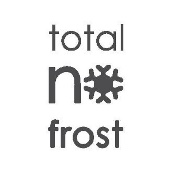 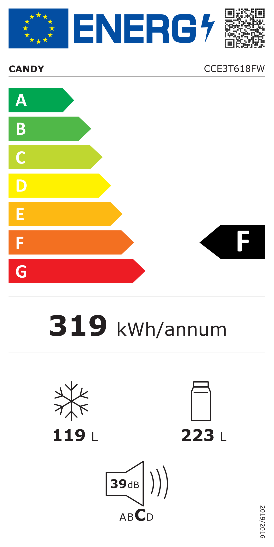 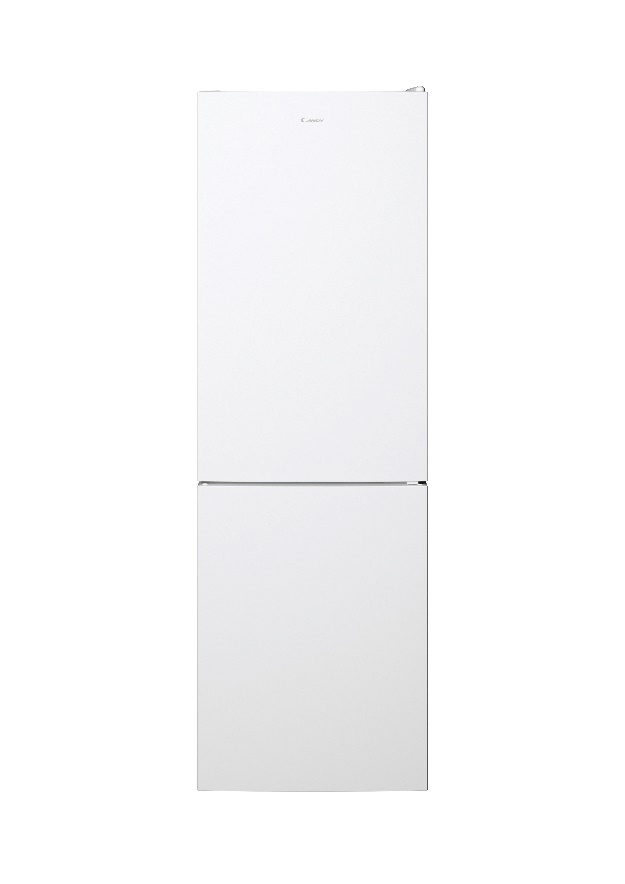 Beznámrazová technologie chlazení
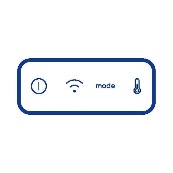 Interní dotykový displej             s funkcemi
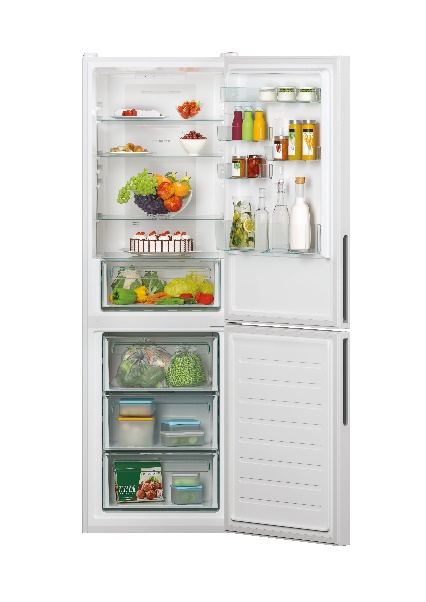 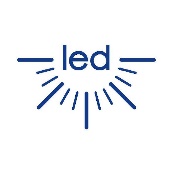 Osvětlení LED na stropě chladničky
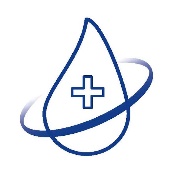 Antibakteriálně ošetřené těsnění 
dvířek
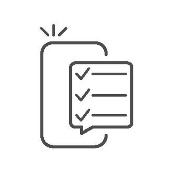 Inventory Assistant v aplikaci hOn
Logistická data
Kód		34004844
EAN		8059019035680
Barva		Bílá
Rozměry výrobku v x š x h (mm)	1850 x 595 x 658
Čistá váha výrobku (kg)	61
Rozměry balení v x š x h (mm)	1897 x 655 x 747
Hmotnost s obalem (kg)	63
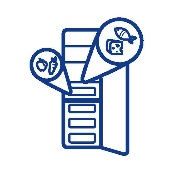 Food Locator v aplikaci hON s doporučením umístění
 jídla
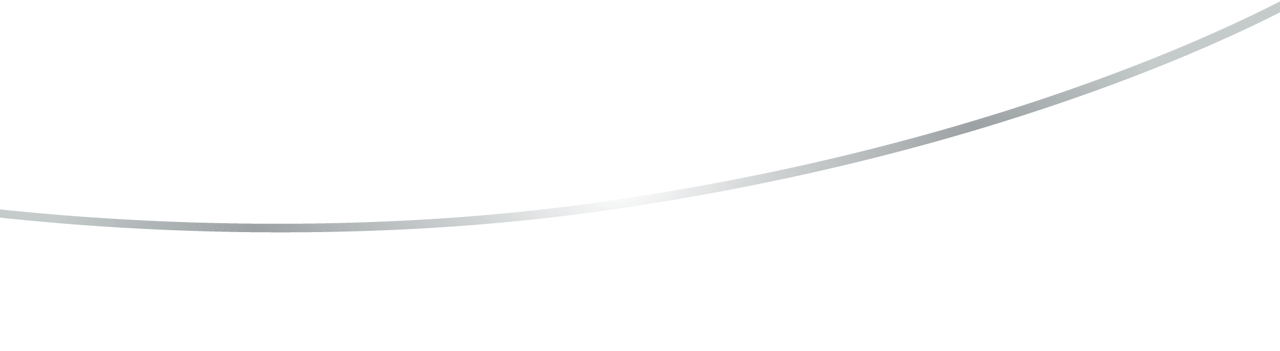 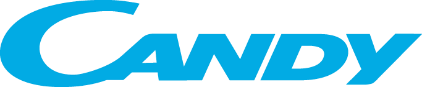